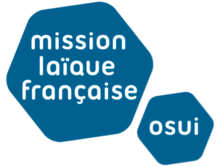 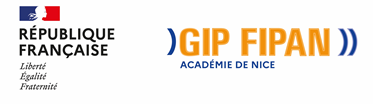 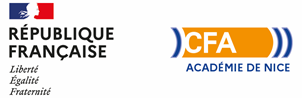 Programme de 
Mobilité internationale des apprentis 
de l’Académie de Nice (GIP FIPAN)
Dans le cadre de la convention de partenariat avec la 
Mission Laïque Française
Contact : Philippe Marsé, CFA de l’Académie de Nice
GIP FIPAN. 
philippe.marse@gmail.com
Contact : Dominique Collado, MLF. 
dominique.collado@mlfmonde.org
Pourquoi accueillir un(e) apprenti(e) dans mon établissement?
Un(e) apprenti(e) est un alternant qui suit un enseignement théorique et professionnelle dans un centre d’apprentissage (CFA) et au sein d’une entreprise avec laquelle il ou elle a signé un contrat de travail. 

Une fois dans mon établissement, il ou elle apportera ses compétences et ses expériences déjà acquises. J’accueille donc quelqu’un déjà opérationnel qui connait le monde du travail.
L’apprenti(e) est déjà sur le terrain.
J’établis un contenu de mission avec des objectifs précis et un profil de candidat recherché. La durée peut être de 2 semaines à 6 mois. 

Le GIP FIPAN (Académie de Nice) me propose une présélection de candidatures adaptées, je fais mon choix après entretien.

J’accueille l’apprenti(e) dans mon établissement après avoir signé une convention avec son employeur et son centre d’apprentissage en France.
Le processus est simple et formalisé
J’ai choisi mon apprenti(e) en fonction de son expérience et de son domaine de spécialité: la communication et le traitement de l’information, la gestion et la comptabilité …

En lien avec son tuteur en France, je l’accompagne dans l’accomplissement de sa mission et la réalisation des livrables commandés. Par exemple, un modèle de budget pour mon établissement un tableau de bord comptable et financier, un plan de communication multi media …

En l’intégrant pleinement dans la vie de l’établissement, je lui donne une expérience professionnelle et personnelle riche et formatrice.
J’en fais un(e)  membre à part entière de mon équipe
Les frais de voyage et de vie sur place sont soutenus par l’opérateur du programme de mobilité. 

Si mon apprenti(e) est détaché(e) par son entreprise, celle-ci continue de lui payer son salaire. 

Dans le cas contraire et durant tout son séjour, je lui verse une indemnité mensuelle basée sur un tableau de coûts paramétriques par pays (entre 150 et 350€/mois) selon le niveau de vie.
Le modèle économique est avantageux pour mon établissement
Les avantages de la formule

Pour l’établissement : 
Une facilité de recrutement, 
L’accès aux compétences d’un(e) jeune en formation évoluant déjà dans une organisation de petite ou moyenne taille, 
La possibilité de pallier l’absence de certaines compétences, 
La livraison d’un outil réutilisable (voire de plusieurs), 
L’apport d’une composante française à l’équipe.

Pour la/le jeune en formation: 
Une expérience de vie à l’étranger inestimable,
L’accueil dans une structure à taille humaine,
La mise en pratique de ses savoirs dans le cadre d’une mission bien définie,
Le développement de ses compétences linguistiques,
Une employabilité renforcée à son retour.
En résumé,  tout le monde y gagne !
Administration, Gestion, Comptabilité.

Commerce, Vente, Services.

Multimédia, Images, Internet.

Numérique, Informatique Réseau, Programmation.
Les filières de formation concernées(BTS* à BAC+3)
*BTS: Brevet de technicien supérieur
Administration, Gestion, Comptabilité:
Contrôle et traitement comptable des opérations commerciales; contrôle et production de l'information financière; fiabilisation de l'information et du système d'information comptable (SIC); analyse et prévision de l’activité; analyse de la situation financière.

Commerce, Vente, Services:
Organiser, animer et exploiter un évènement commercial; remonter, valoriser et partager l’information commerciale; créer et entretenir la relation client à distance; apprécier la performance commerciale à partir d’indicateurs d’activité; produire, publier et assurer la visibilité des contenus digitaux; faciliter et sécuriser la relation commerciale; participer au développement d’un réseau de partenaires; mobiliser un réseau de partenaires et évaluer les performances.
Extraits des contenus de formation (1/2)
Multimédia, Images, Internet:
Conduite d'un projet de communication; gestion de relations techniques avec des prestataires; production de supports et d’opérations de communication; recherche et production d’informations ponctuelles; enrichissement d’un système d'information.

Numérique, Informatique Réseau, Programmation:
Concevoir et développer une solution applicative; protéger les données à caractère personnel; préserver l'identité numérique de l’organisation; sécuriser les équipements et les usages des utilisateurs; assurer la cybersécurité d’une infrastructure réseau, d’un système, d’un service; assurer la cybersécurité d’une solution applicative et de son développement.
Extraits des contenus de formation (2/2)
Mise en place d’un tableau de bord comptable et financier.

Mise en place d’un tableau de suivi de l’activité avec ses indicateurs.

Création d’un plan de communication dans le cadre d’une relation clients numérisée.

Organisation d’une opération de fidélisation clients.

Programmation d’un parc informatique.
Exemples de mission
1. Je manifeste mon intérêt auprès de Dominique Collado, référente pour la MLF

2. Je réponds au questionnaire de besoins.

3. J’organise avec le CFA* du GIP FIPAN la campagne de recrutement.

4. Je sélectionne mon apprenti(e).

*Centre de formation des apprentis.
Les prochaines étapes
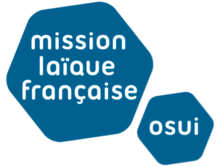 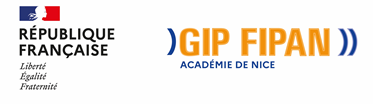 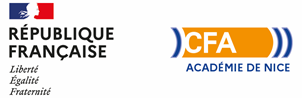 Programme de 
Mobilité internationale des apprentis 
de l’Académie de Nice (GIP FIPAN)
Dans le cadre de la convention de partenariat avec la 
Mission Laïque Française
Contact : Philippe Marsé, CFA de l’Académie de Nice
GIP FIPAN. 
philippe.marse@gmail.com
Contact : Dominique Collado, MLF. 
dominique.collado@mlfmonde.org